Өзіңді тексер
4-сынып. Математика. 27-сабақ
Бүгінгі сабақта:
2-ге, 5-ке, 10-ға бөлінгіштік белгілерге сүйеніп, натурал сандарды топтастырады
Жиындар арасындағы қатынасты анықтайды
Көптаңбалы сандармен берілген есептеулерді шығарады
2
Ө
З
І
Ңд
І

 ТЕ
К
С
Е
Р
№1
№2
№3
№4
№5
3
№1. 2-ге, 5-ке және 10-ға бөлінгіштік белгілерін білемін
Ө
З
І
Ңд
І

 ТЕ
К
С
Е
Р
5

15

25
4

6

8
10
20
30
5-ке бөлінеді
2-ге бөлінеді
2-ге де, 5-ке де 
бөлінеді
4
Ө
З
І
Ңд
І

 ТЕ
К
С
Е
Р
№1
№2
№3
№4
№5
5
№2. Бөлінгіштік белгілерін қолданамын
2-ге де 5-ке де бөлінетін сандар
Ө
З
І
Ңд
І

 ТЕ
К
С
Е
Р
265 320 : 2 = 132 660 
265 320 : 5 = 53 064
48 360 : 2 = 24 180
48 360 : 5 = 9672
25 148
265 320
124 012
2 345
48 360
6
Ө
З
І
Ңд
І

 ТЕ
К
С
Е
Р
№1
№2
№3
№4
№5
7
№3. Жиындар арасындағы қатынасқа талдау жасай аламын
Ө
З
І
Ңд
І

 ТЕ
К
С
Е
Р
Тең жиындарды тап
A = { T, E. P, E K }                   B = { 42; 25; 15; 120 }

M = { 25; 42; 15; 210 }             C = { 42; 15; 210; 25 }

D = { С, Е, Р, І, К }                   K = { К, Е, Р, І, С }
M = С       D = K
8
Ө
З
І
Ңд
І

 ТЕ
К
С
Е
Р
№1
№2
№3
№4
№5
9
№4. Мен кесте бойынша өрнектер құрастыра аламын және олардың мәнін табамын
Ө
З
І
Ңд
І

 ТЕ
К
С
Е
Р
10
Ө
З
І
Ңд
І

 ТЕ
К
С
Е
Р
№1
№2
№3
№4
№5
11
№5. Мен көптаңбалы сандармен берілген есептеулердің дұрыстығын тексере аламын
Ө
З
І
Ңд
І

 ТЕ
К
С
Е
Р
(10 283 + 16 789) : 9 + 5 · (47 125 + 75 055) = 613 905
27072 : 9 + 5 · 122180 = 613 905
3008 + 610900 = 613 905
613 908 ≠ 613 905
12
Ө
З
І
Ңд
І

 ТЕ
К
С
Е
Р
№1
№2
№3
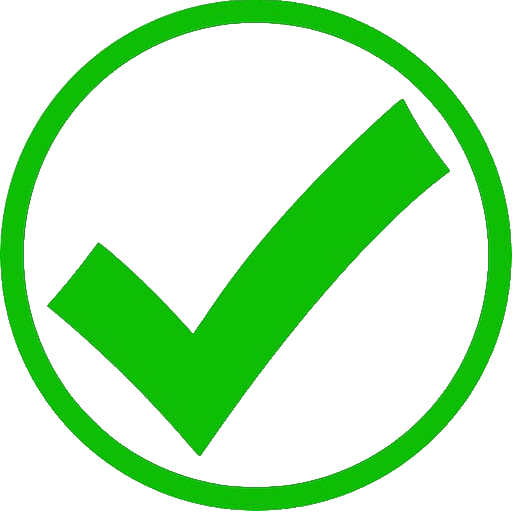 №4
№5
13
Назарларыңызға рахмет!
14